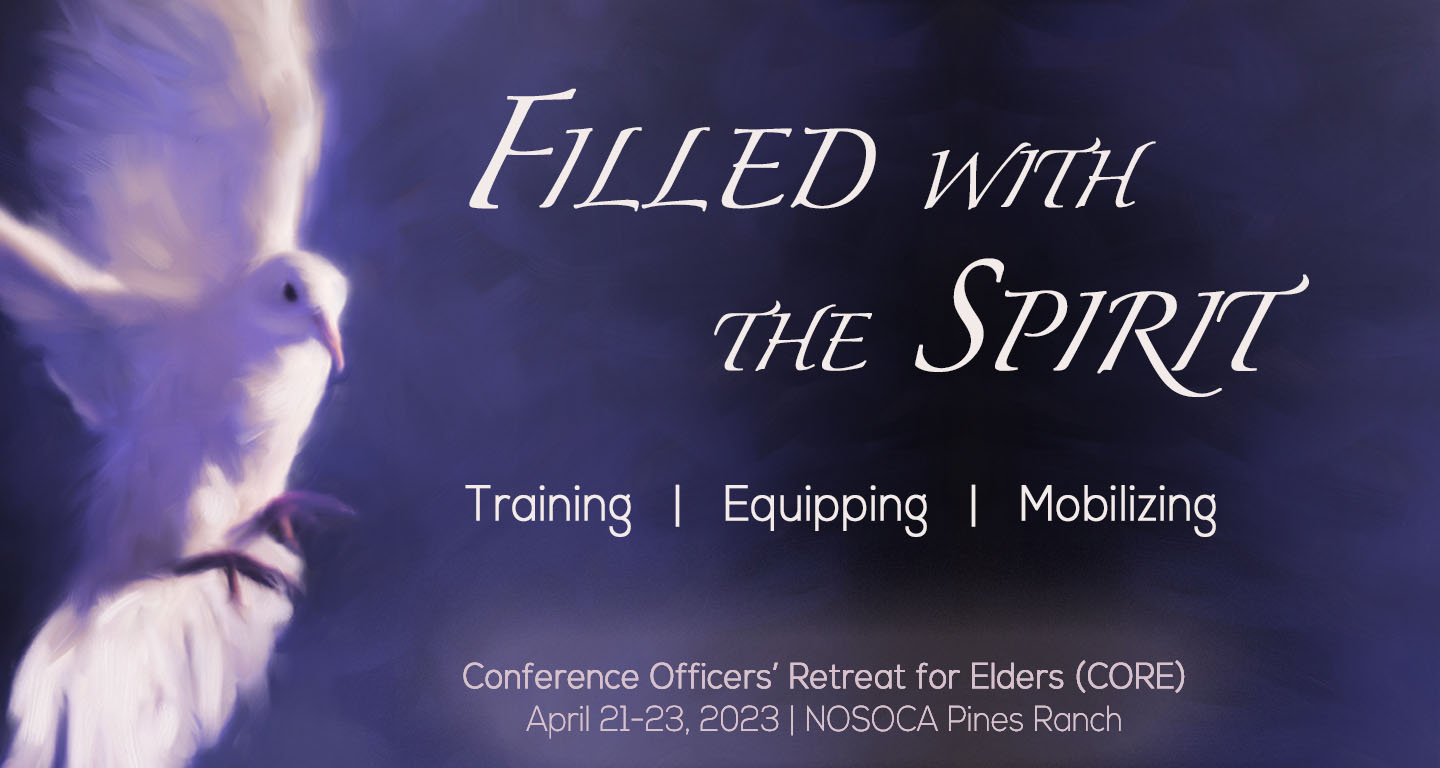 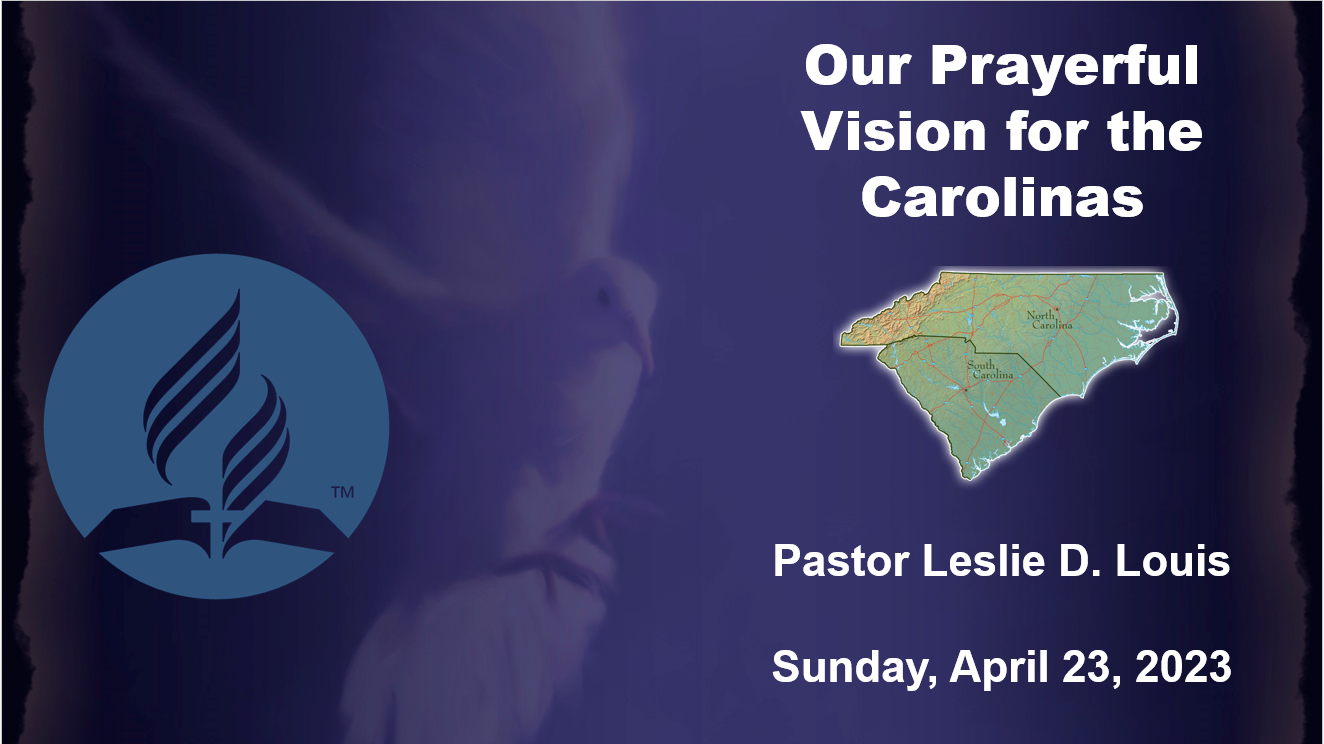 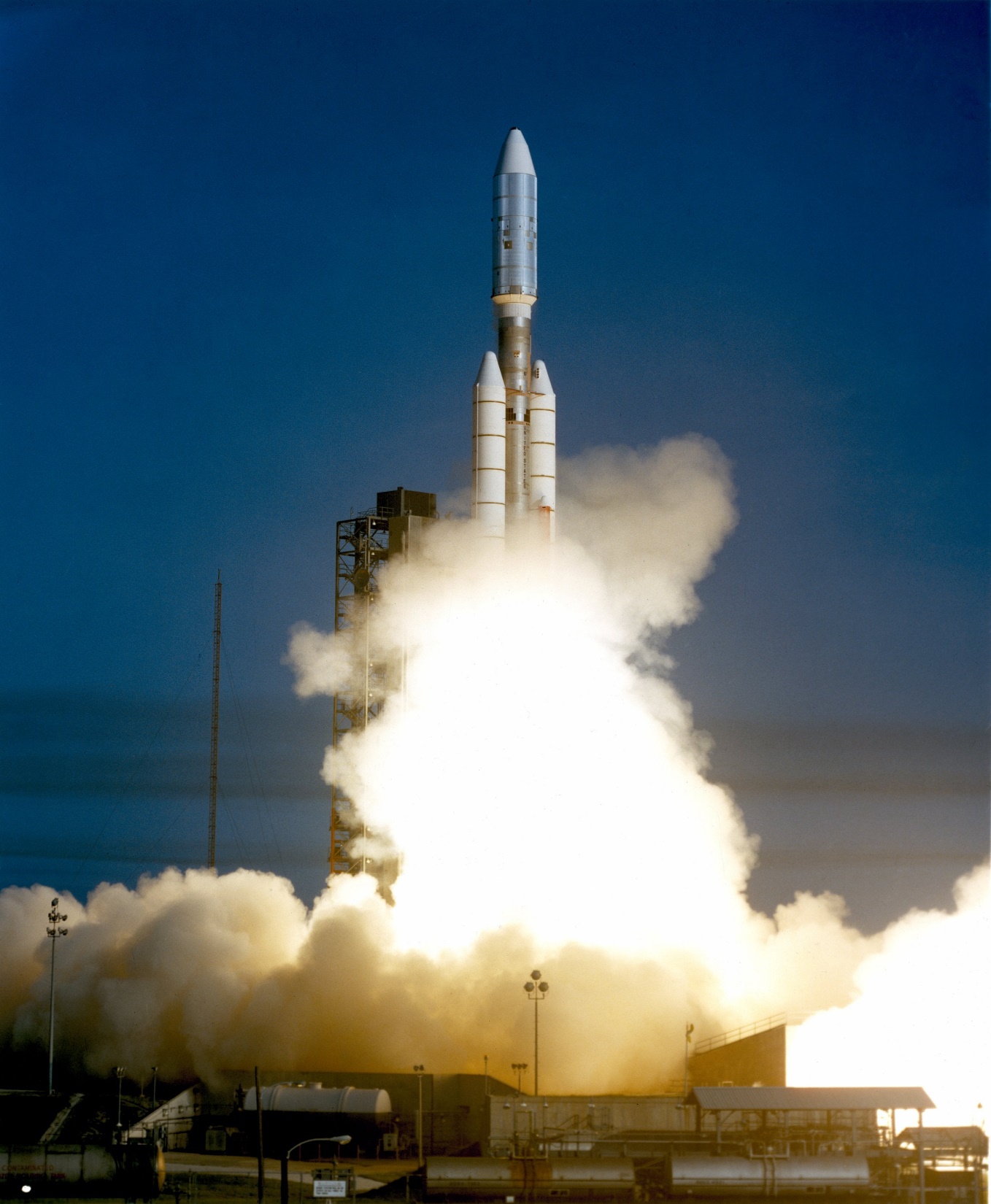 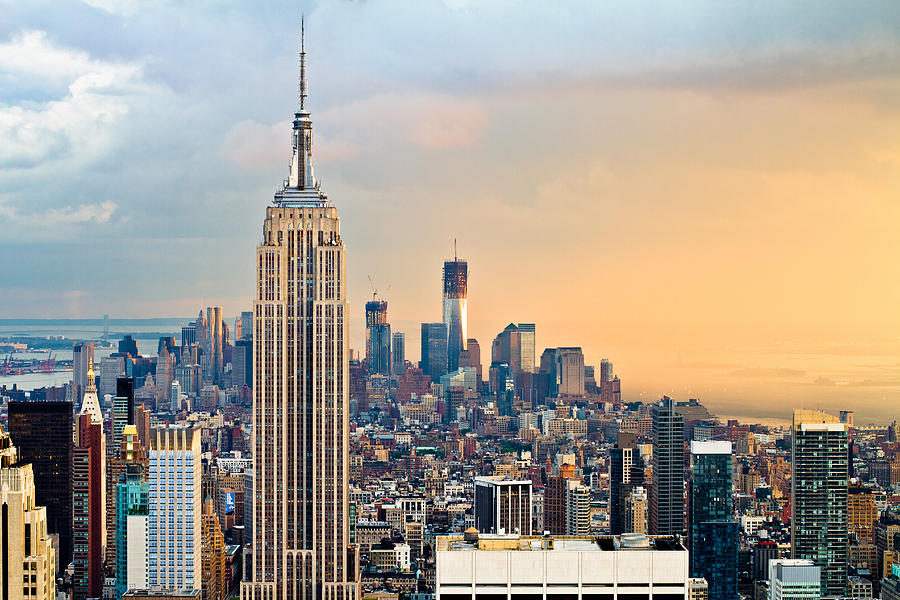 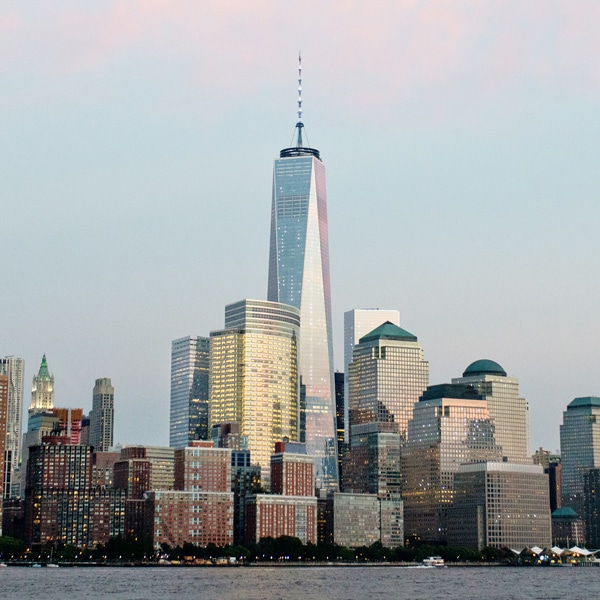 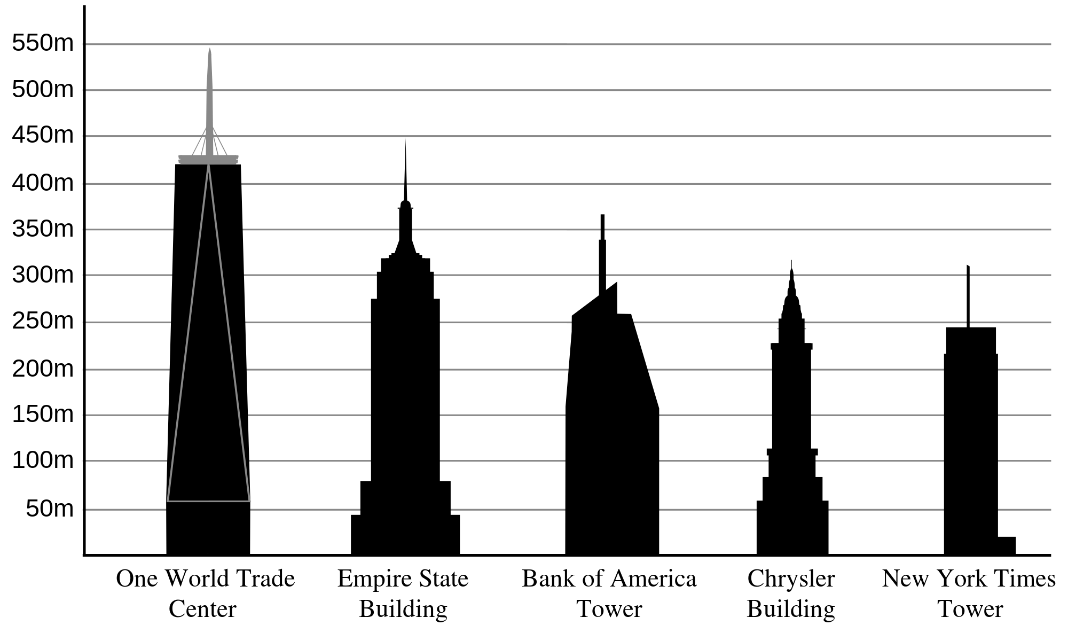 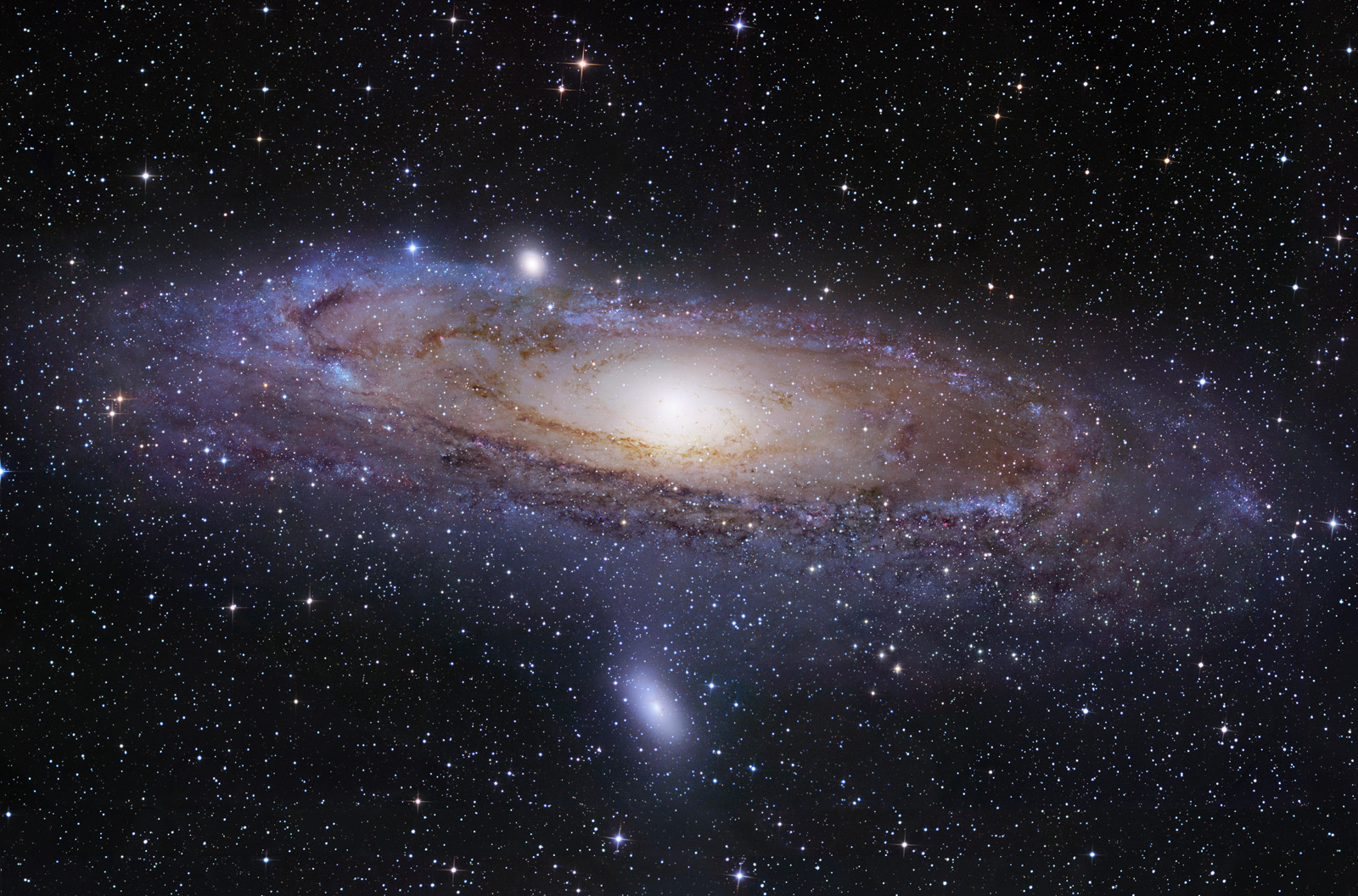 “He calls them all by name…”
Isaiah 40:26
How big is God? How big and wide His vast domain?
To try to tell these lips can only start
He’s big enough to rule His mighty universe
Yet small enough to live within my heart.

Carl Stuart Hamblin
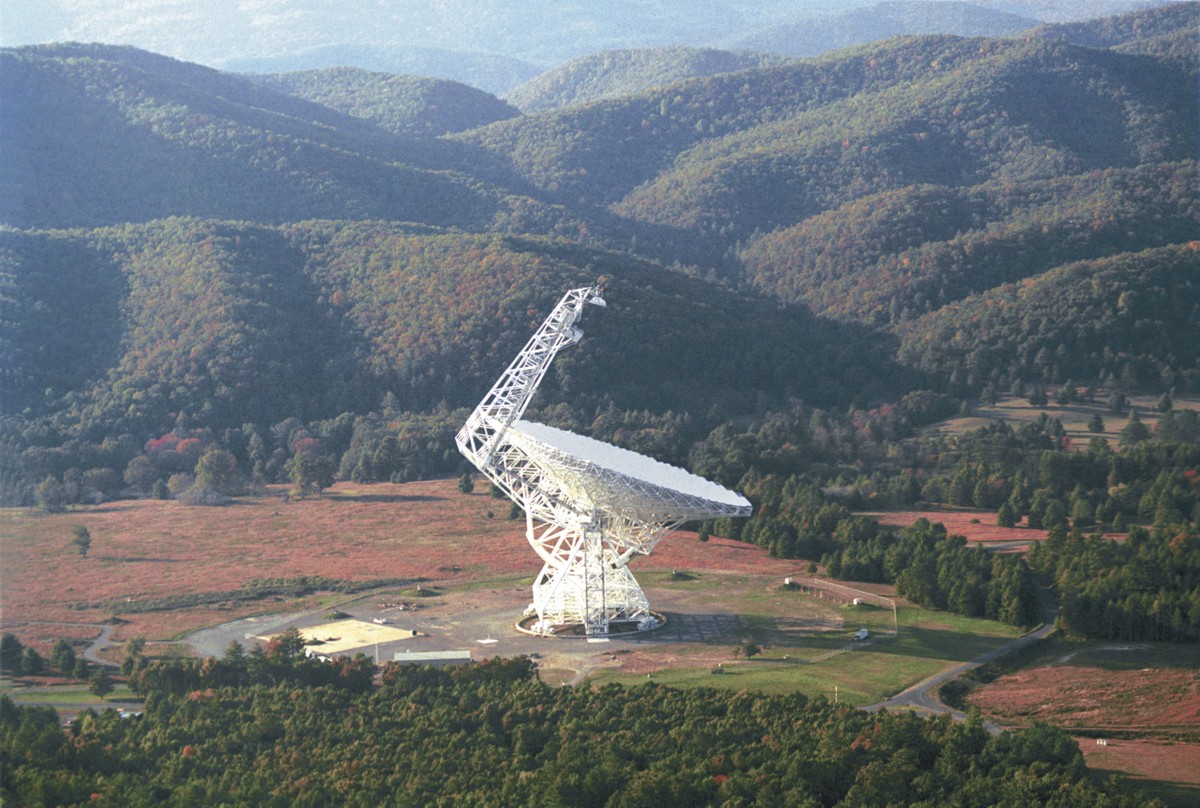 Green Bank, West Virginia
“The quietest town in America”
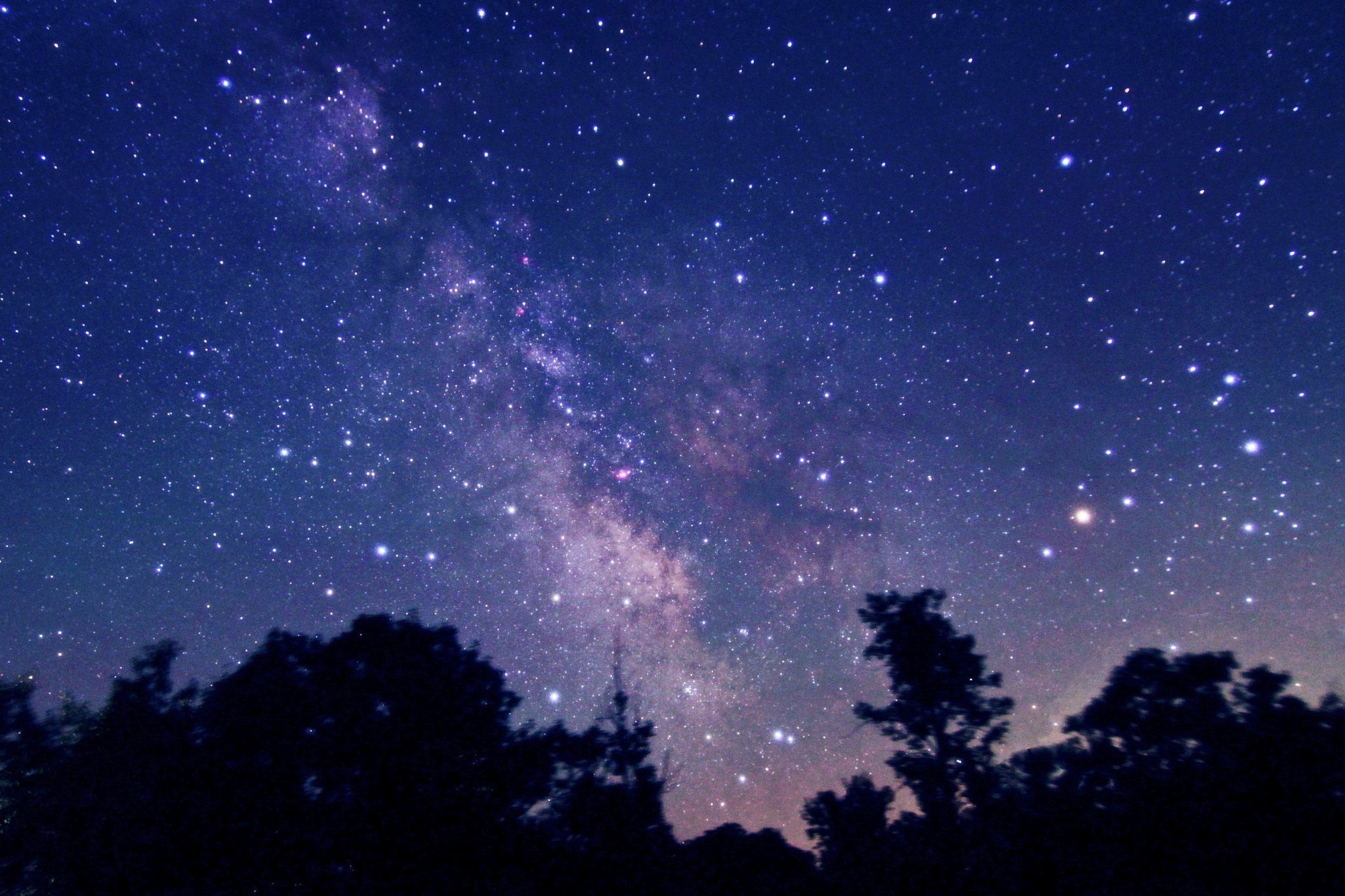 “The Music of the Spheres”
Give ear and come to me;    listen, that you may live.I will make an everlasting covenant with you…
Isaiah 55:3 (NIV)
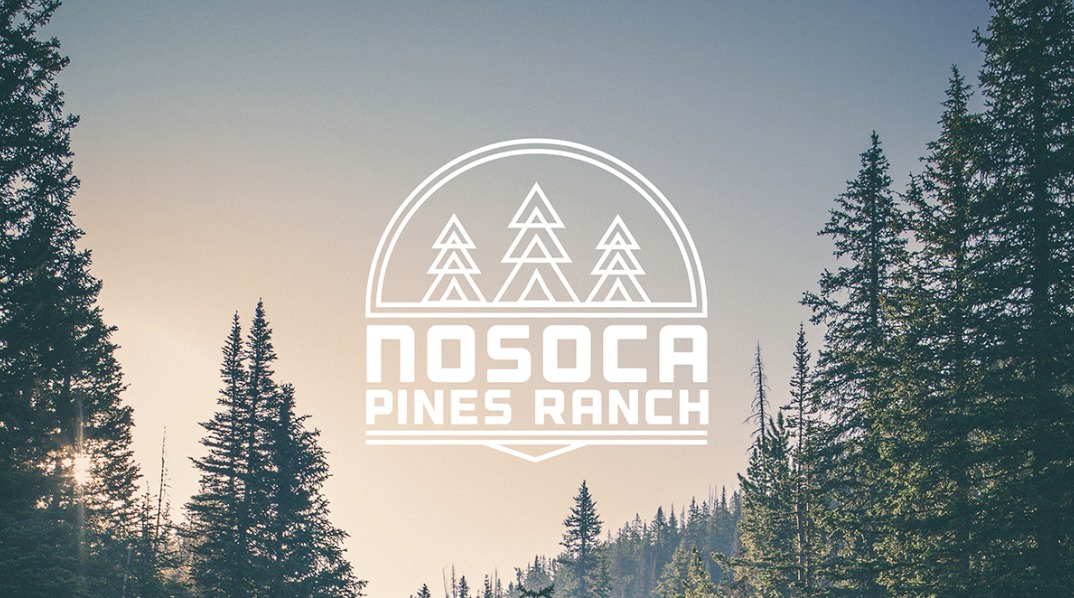 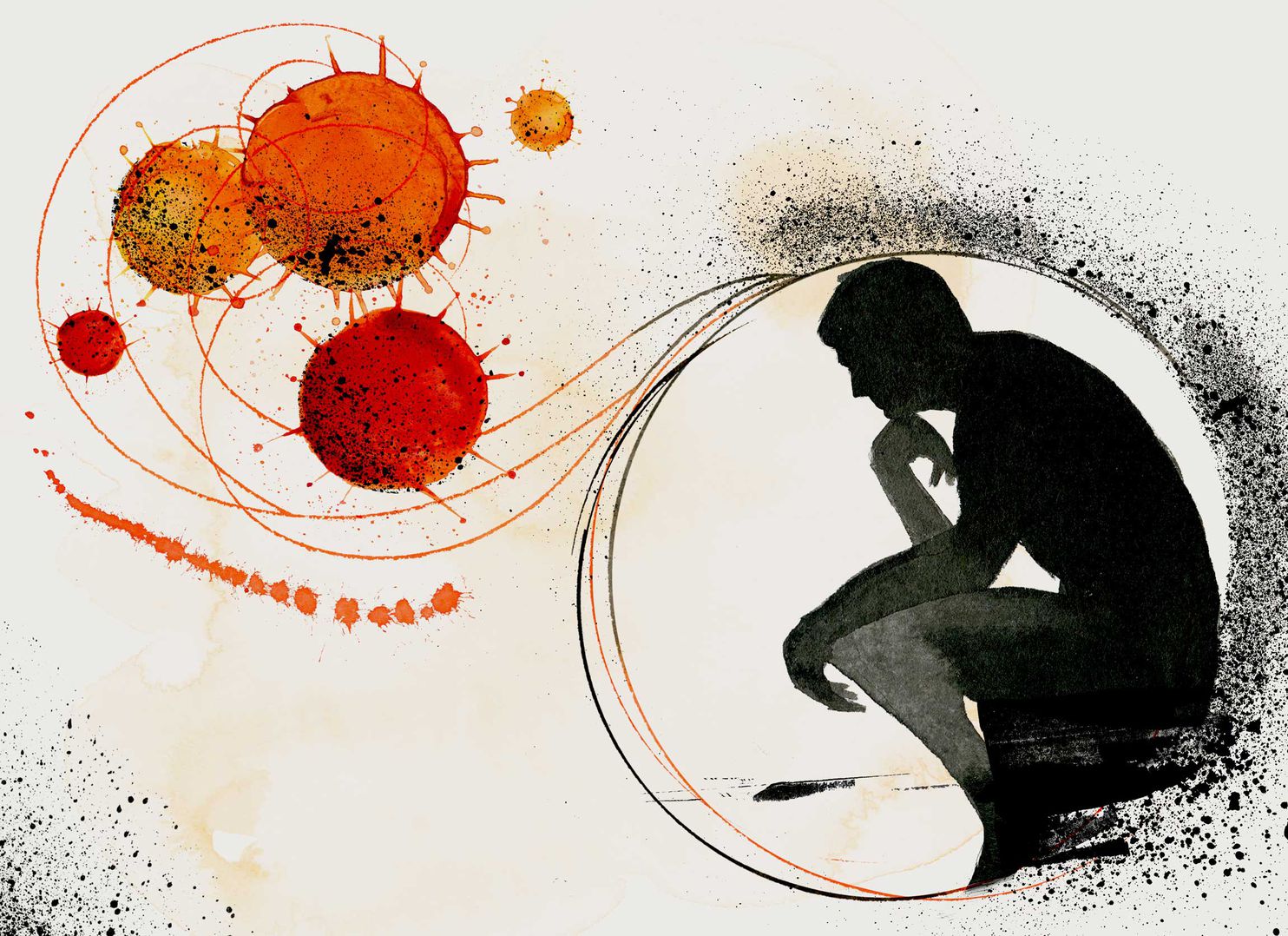 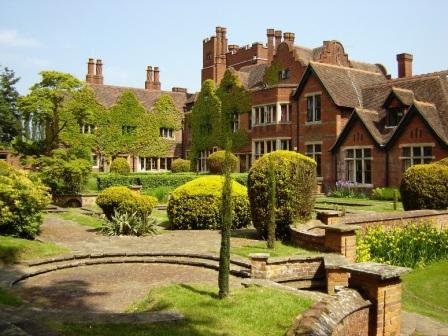 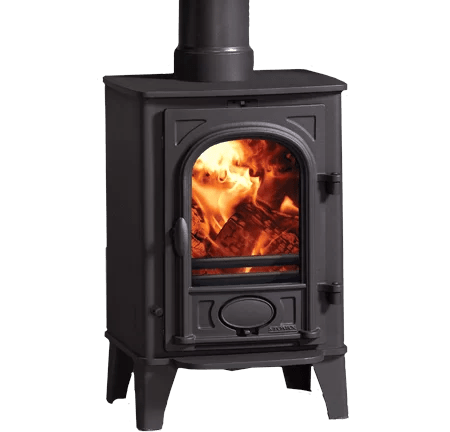 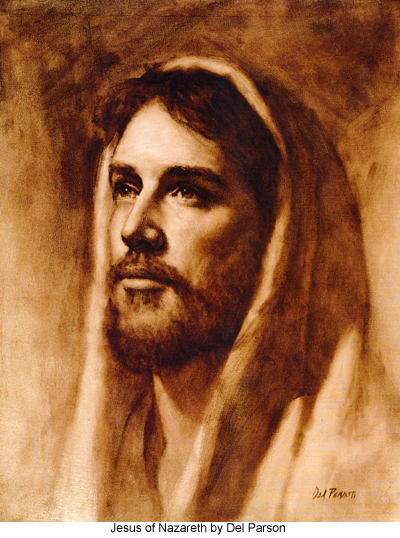 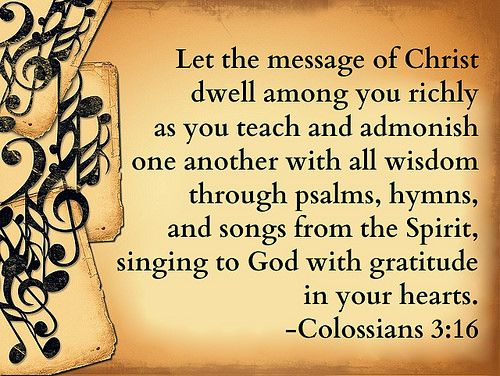 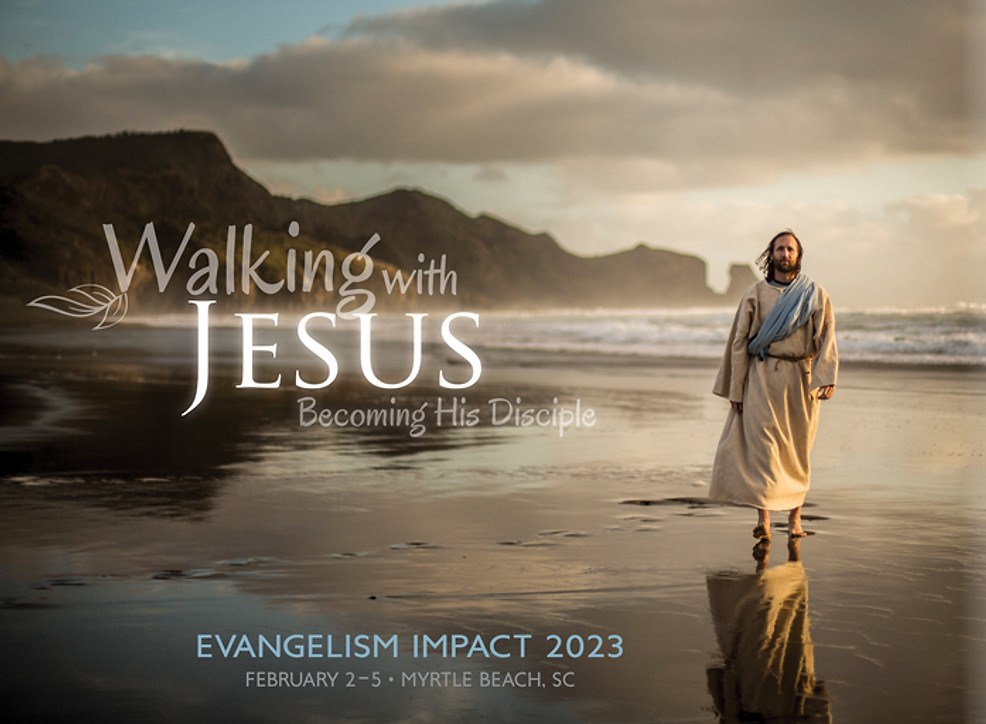 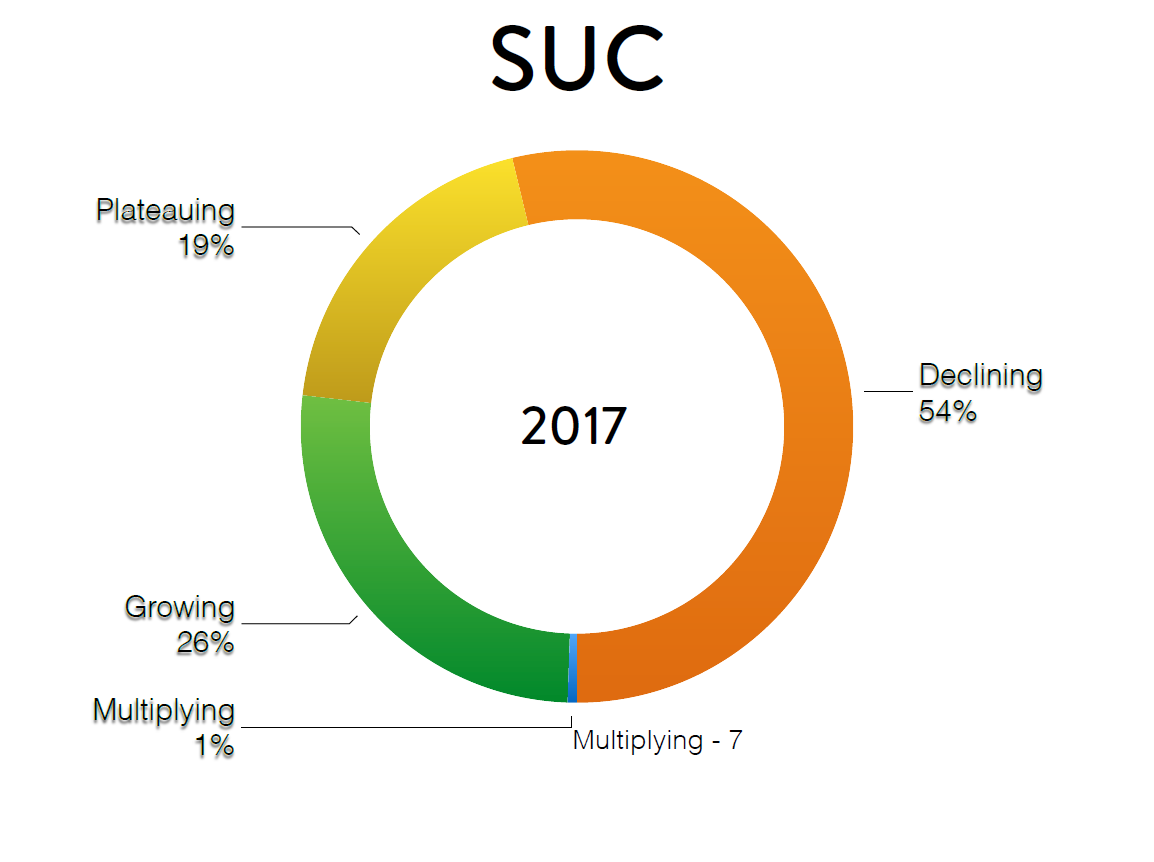 2019
Discipleship helps to grow faithful followers of Christ, and, it is absolutely necessary if we seek to move from the vast majority of Adventist churches in North America that are either declining or plateaued to churches that a vibrantly growing and multiplying.
Carolina Conference of 
Seventh-day Adventists


Pre-Pandemic Report
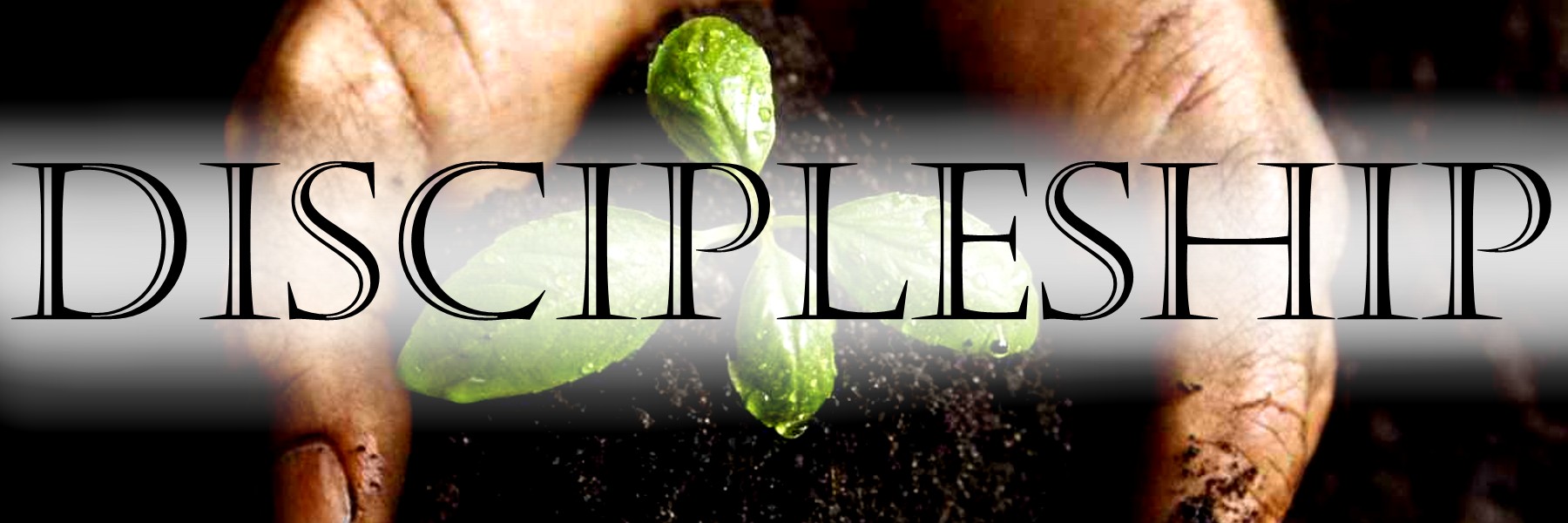 Set your mind on things above, not on things on the earth.
Colossians 3:2 NKJV
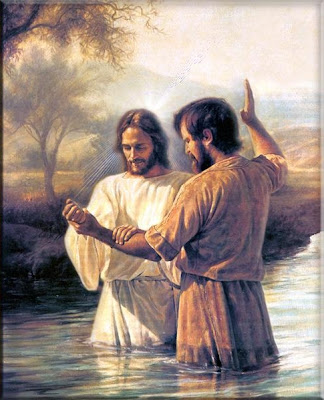 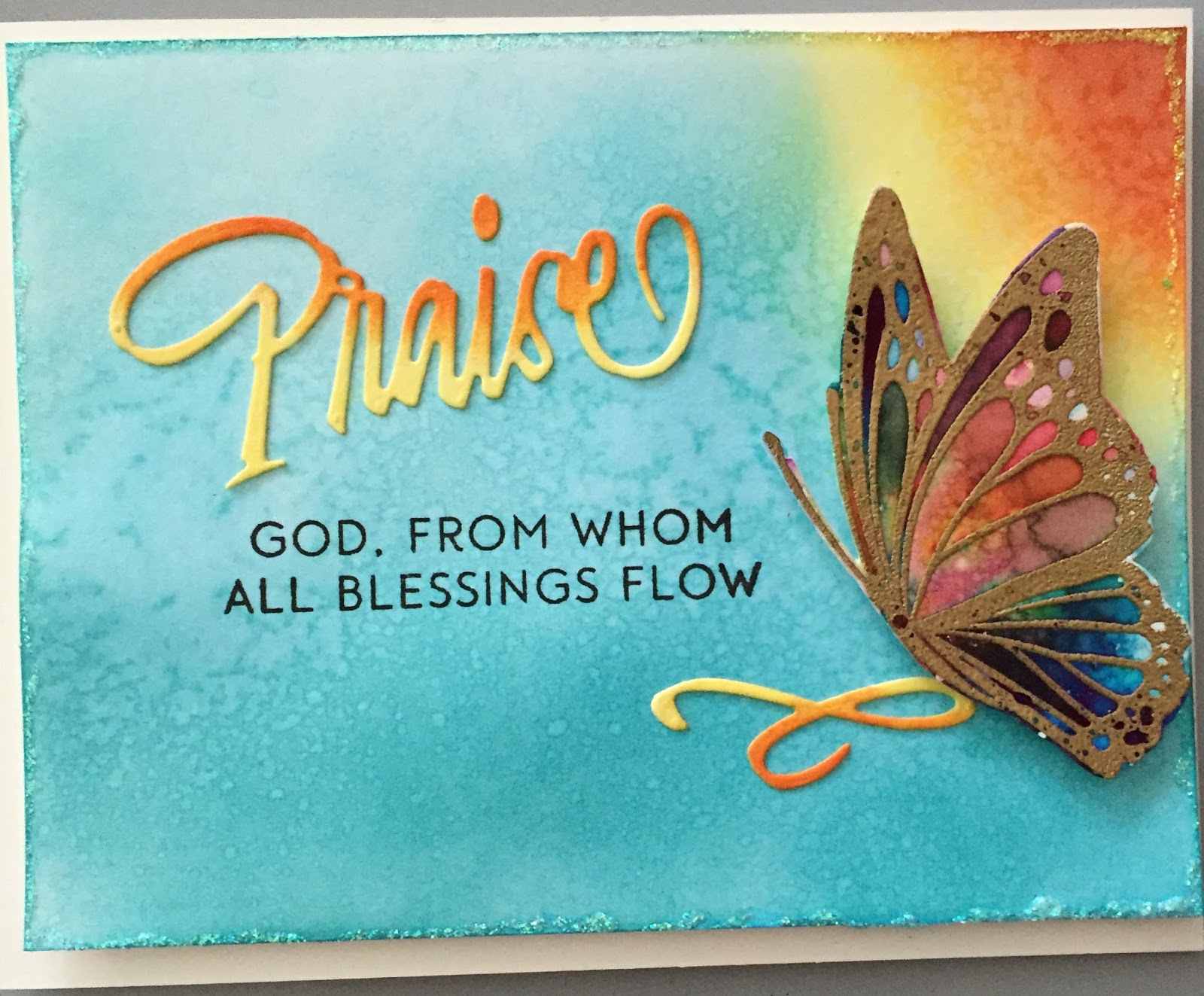 1000+ Souls 
for Christ in Carolina 2022
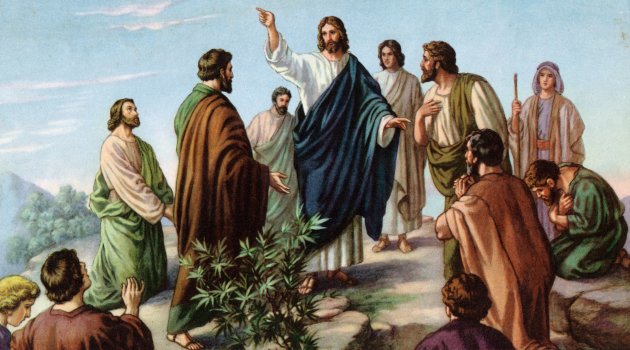 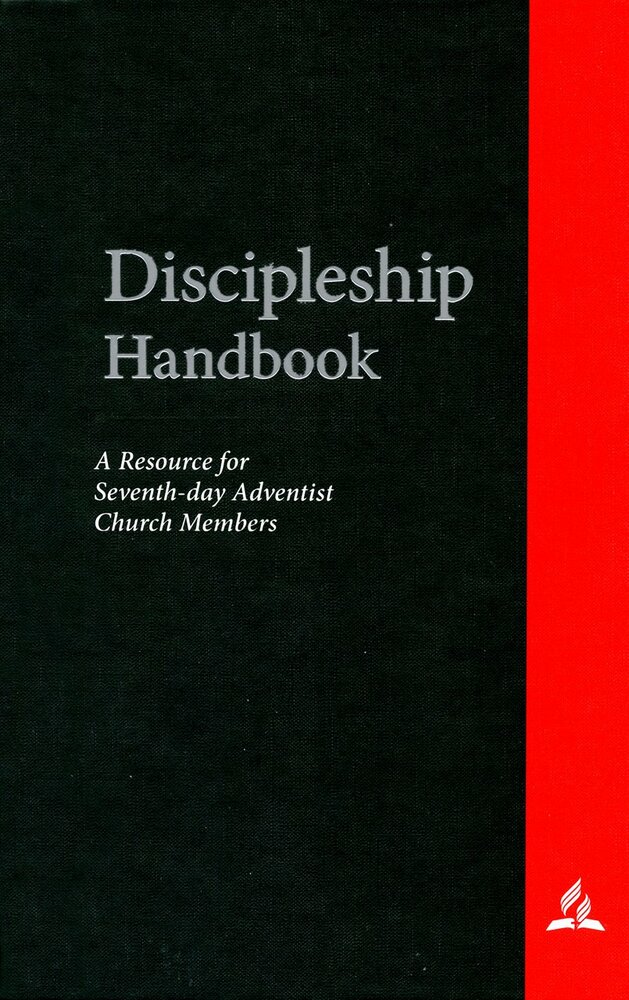 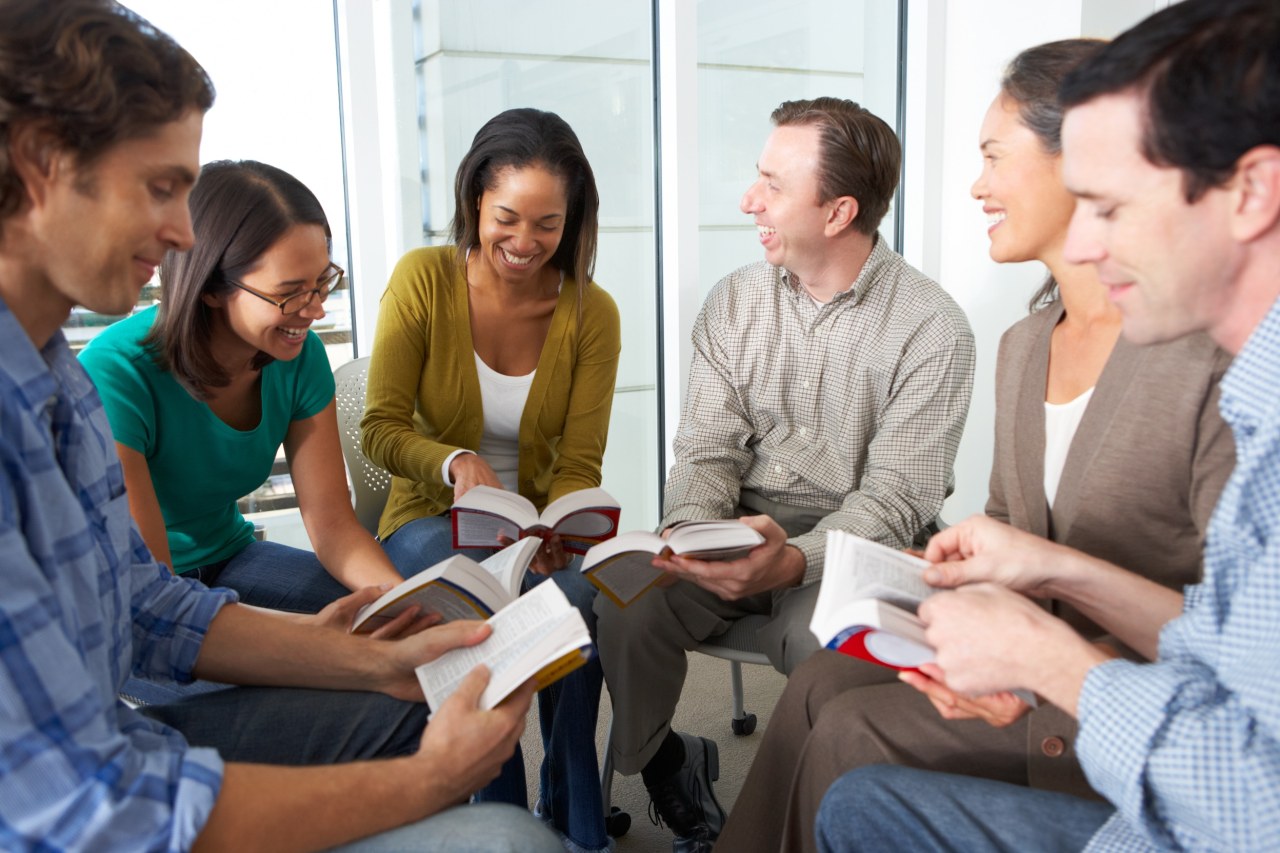 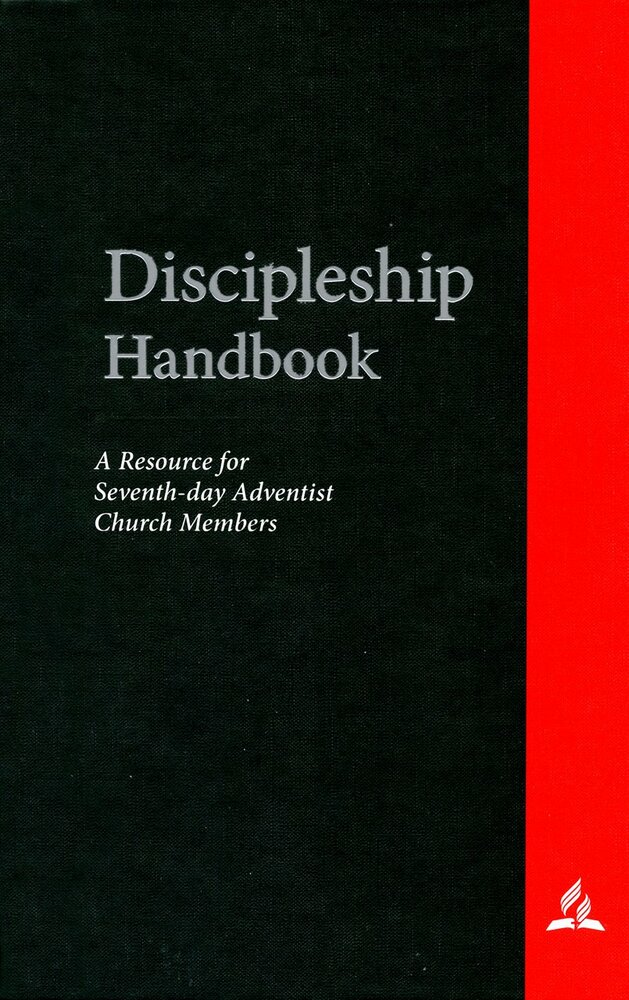 1. To Every Carolina Conference Church, Company or Group
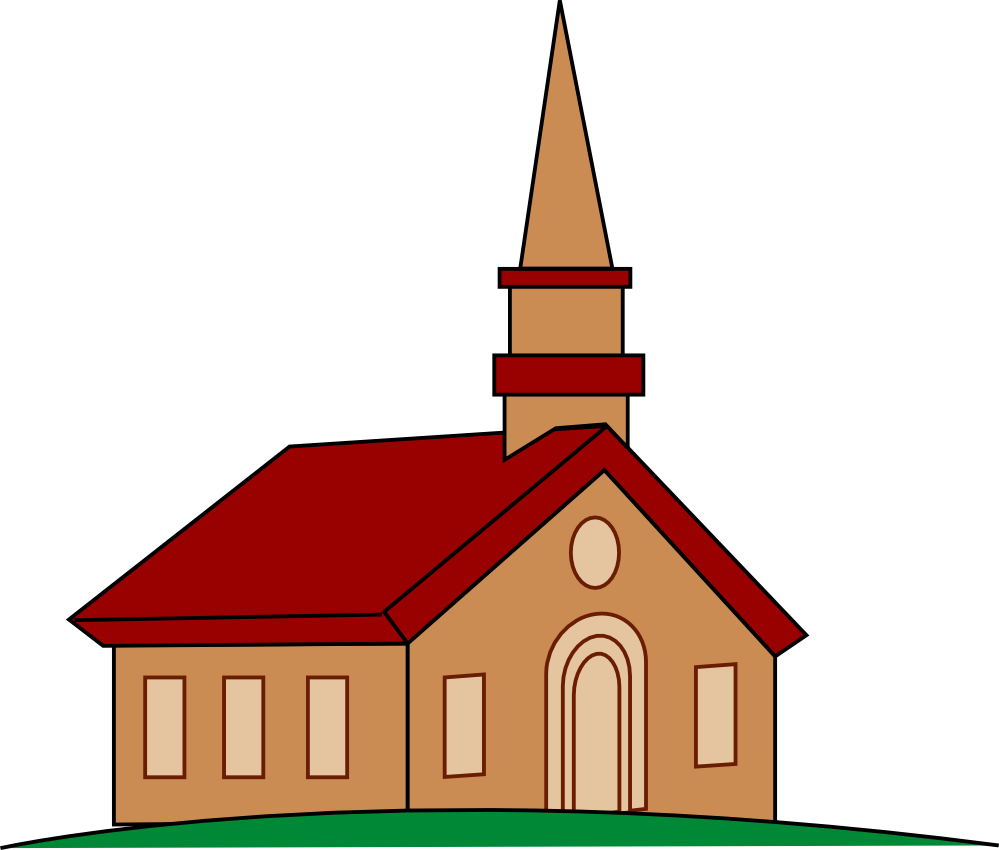 2. To Every Executive Committee Member to be reviewed at every Executive Committee Meeting
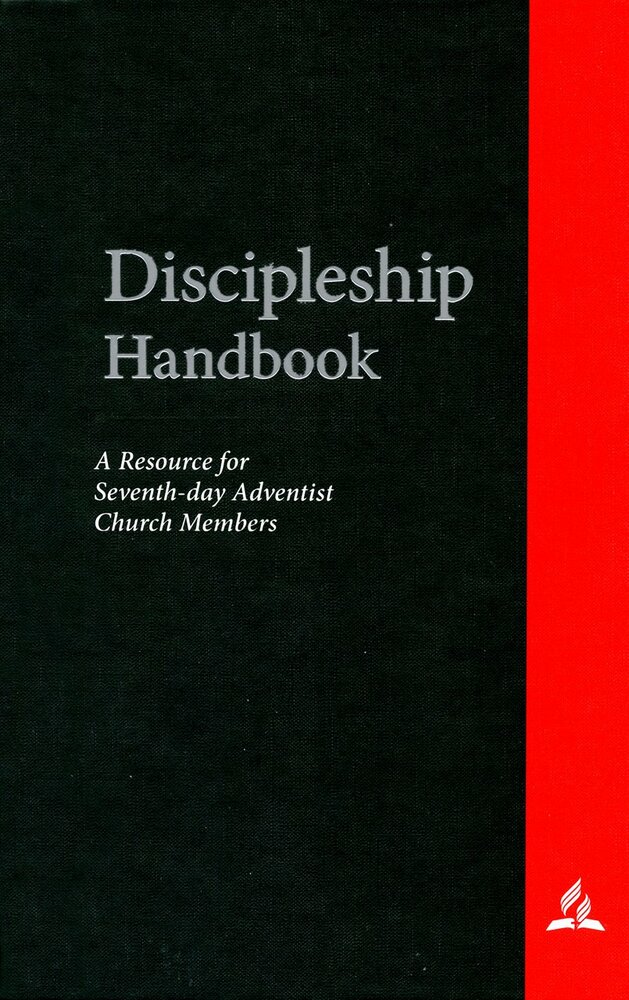 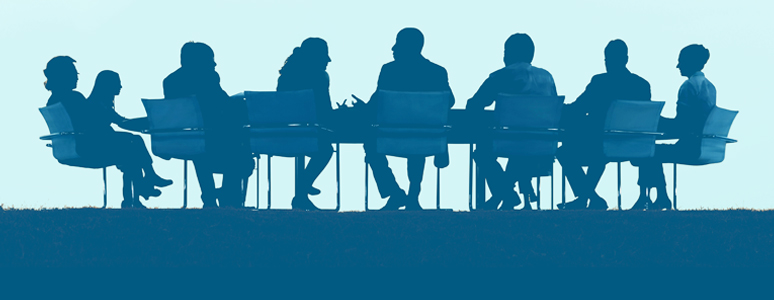 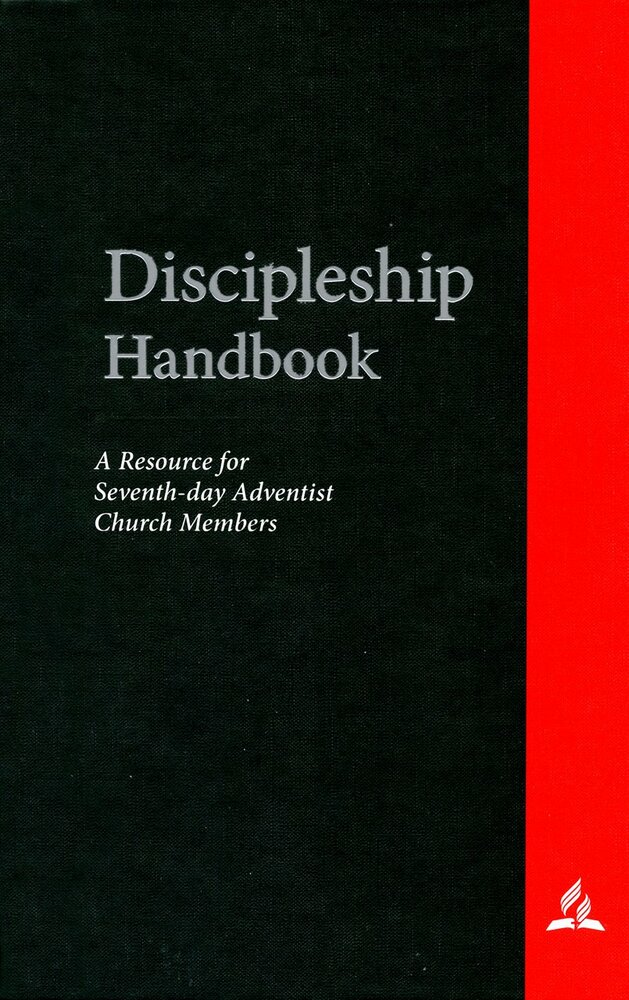 3. To Every Carolina Conference office worker to be reviewed for staff worship every Monday morning
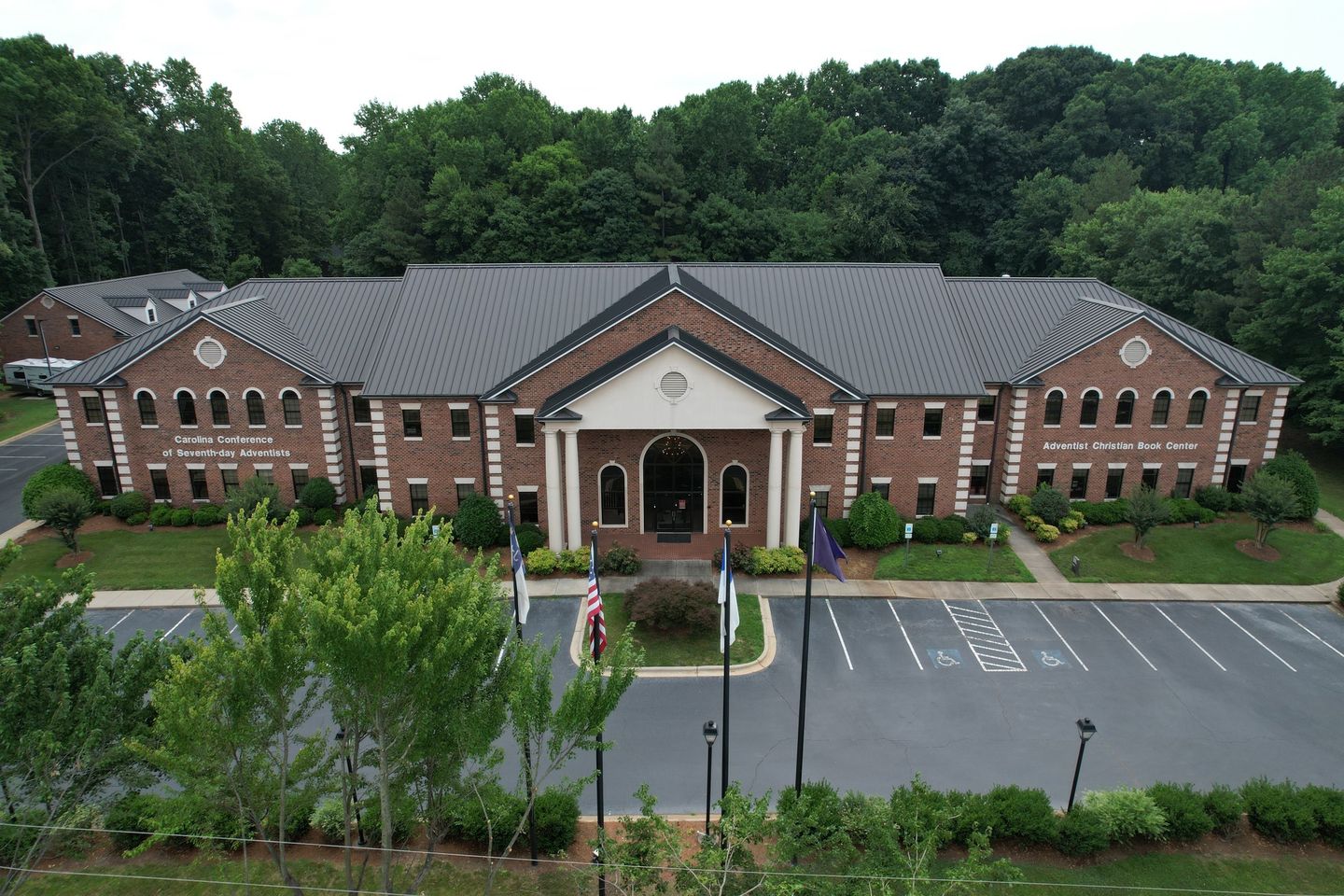 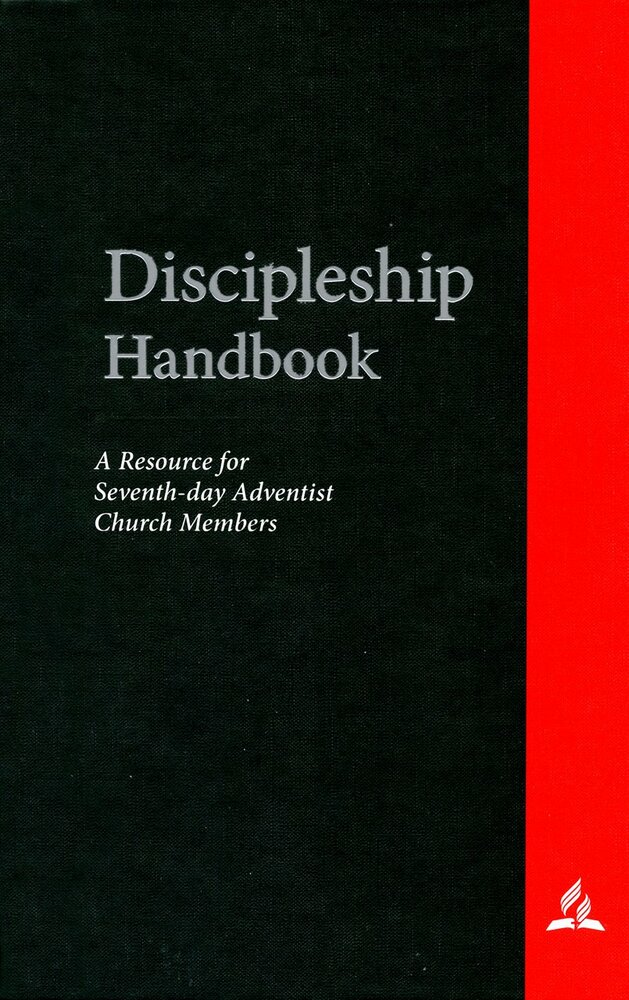 4. To Every Carolina Conference Pastor
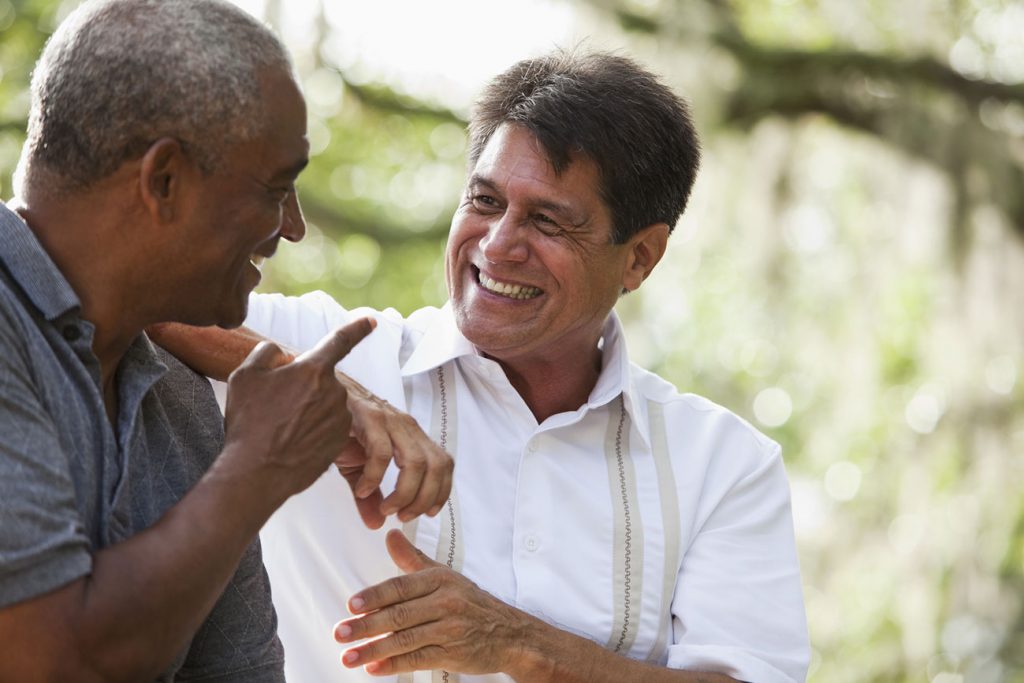 # 5
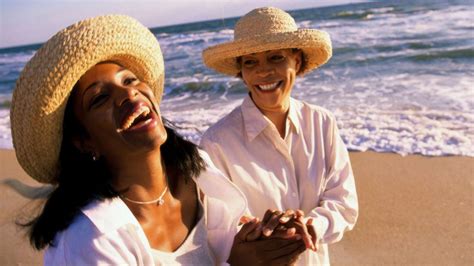 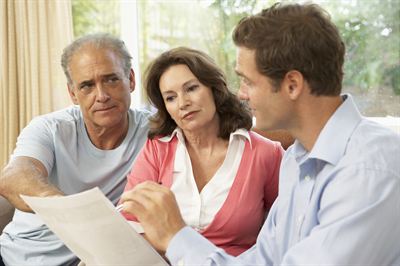 The Joint Council Retreat
January 27, 2023
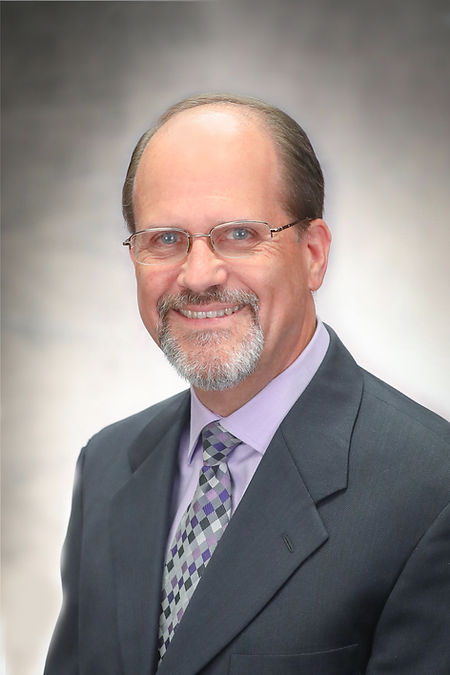 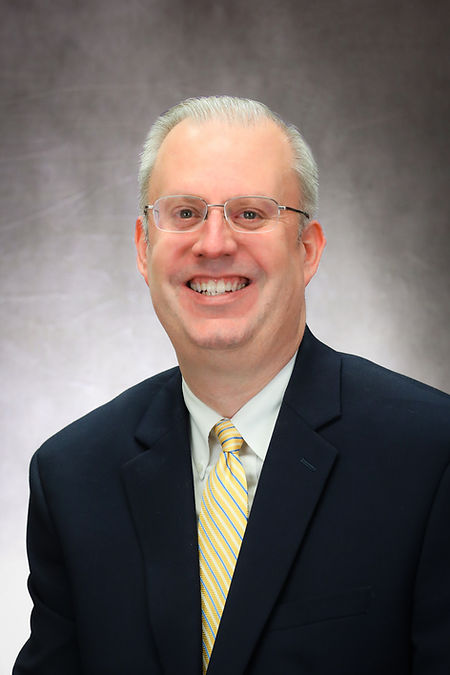 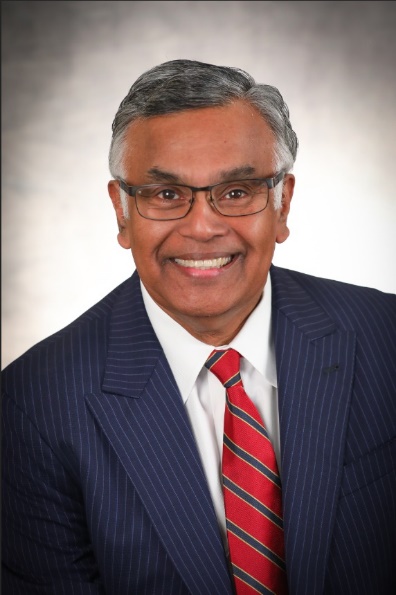 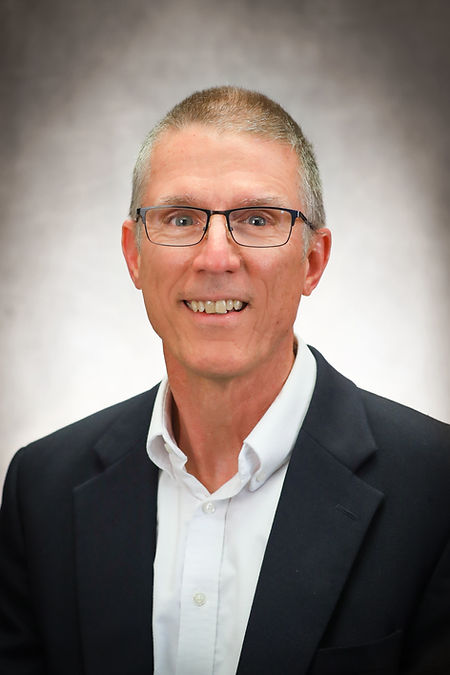 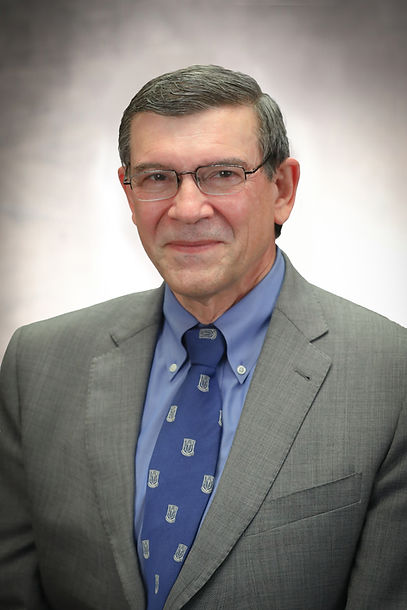 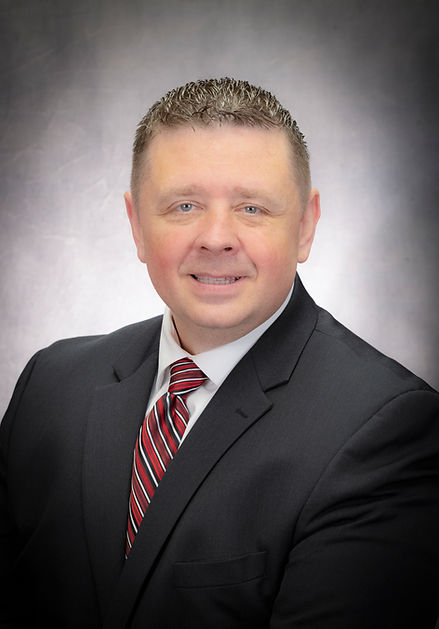 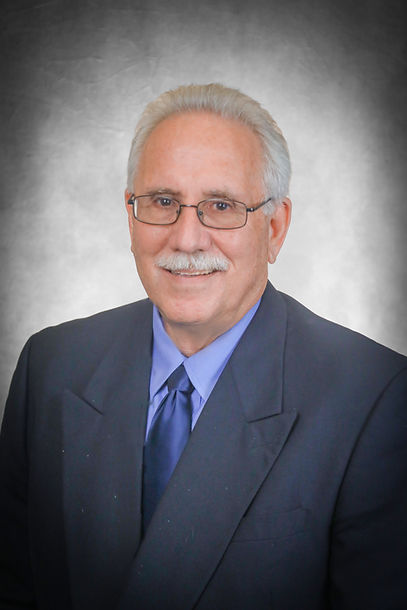 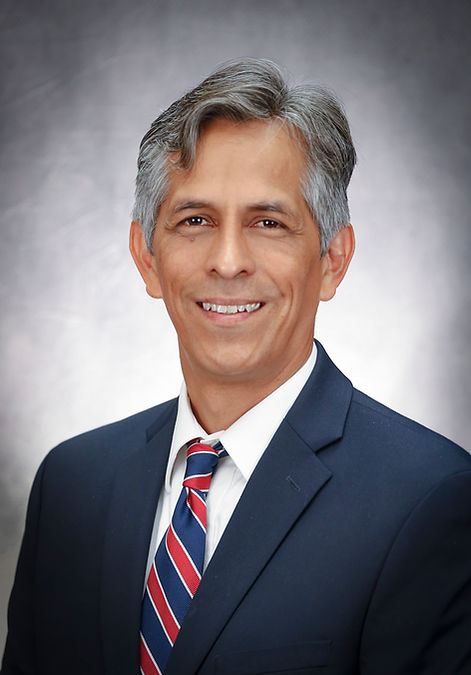 Development of A Church Health Assessment Instrument for Carolina Churches
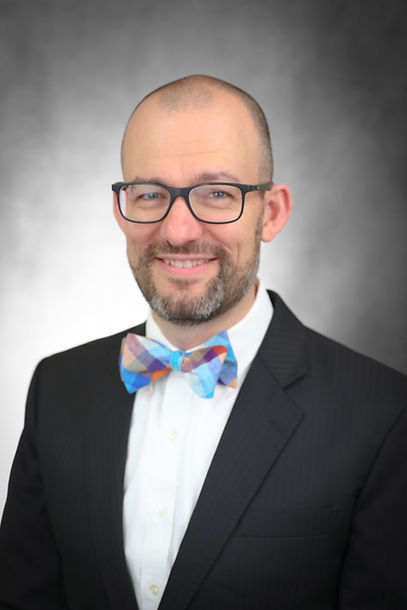 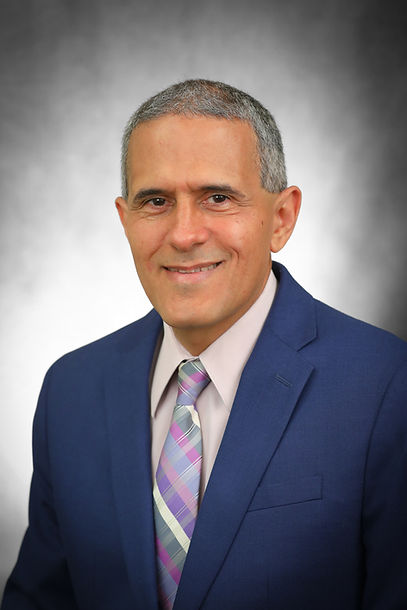 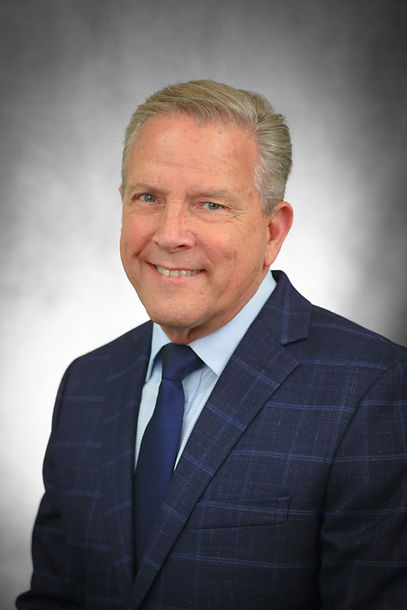 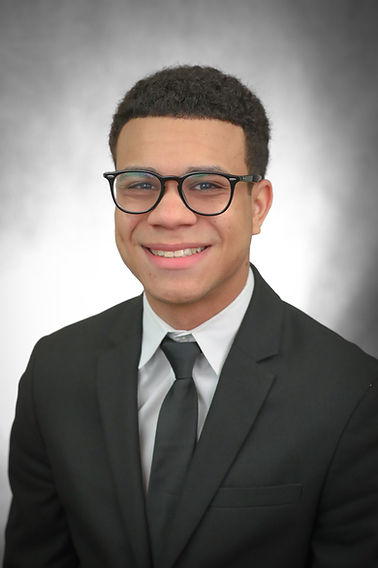 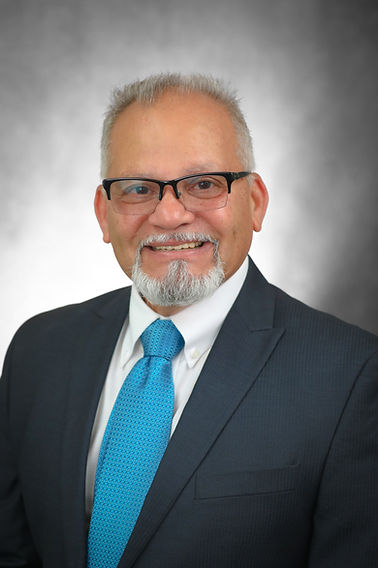 Ryan Ashlock
Chairman
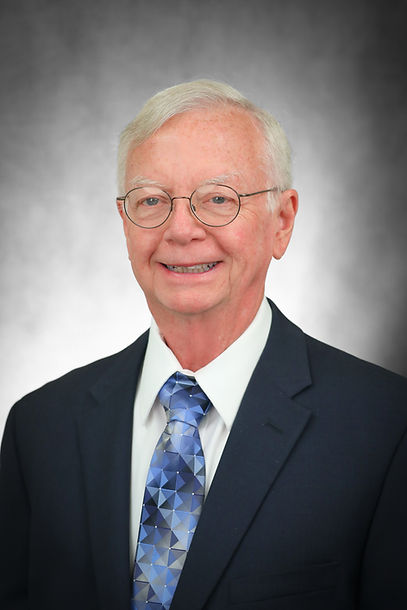 Julio Flores
Ralph Henderson
Bryan Arvelo
Tony LaPorte
Bob Grant
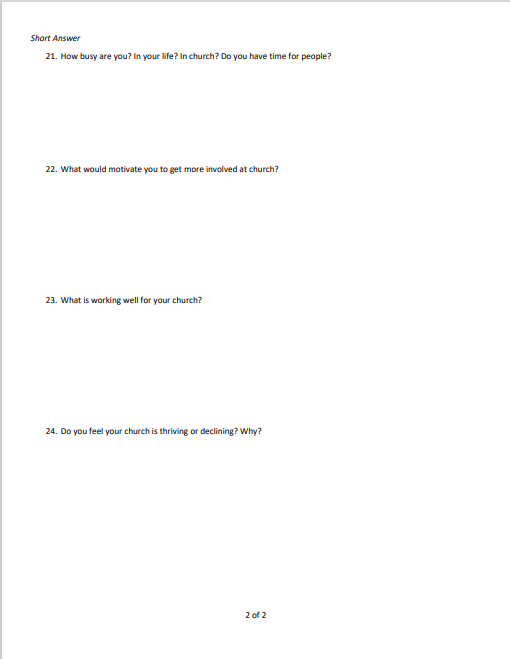 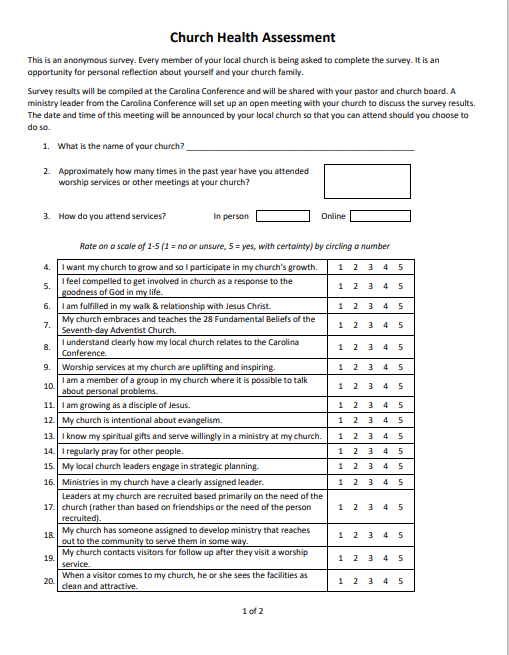 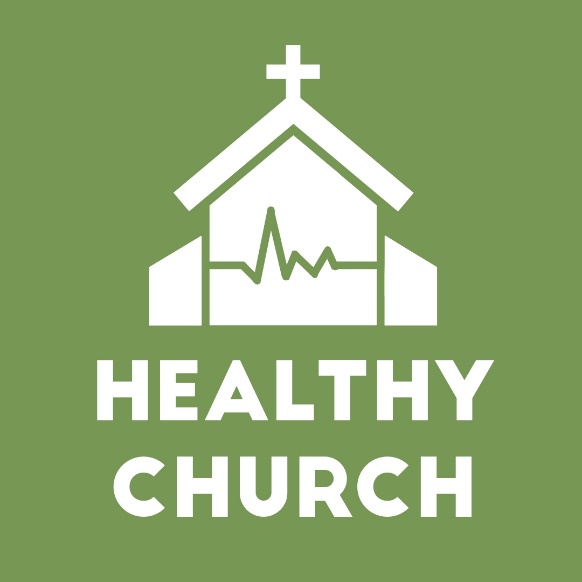 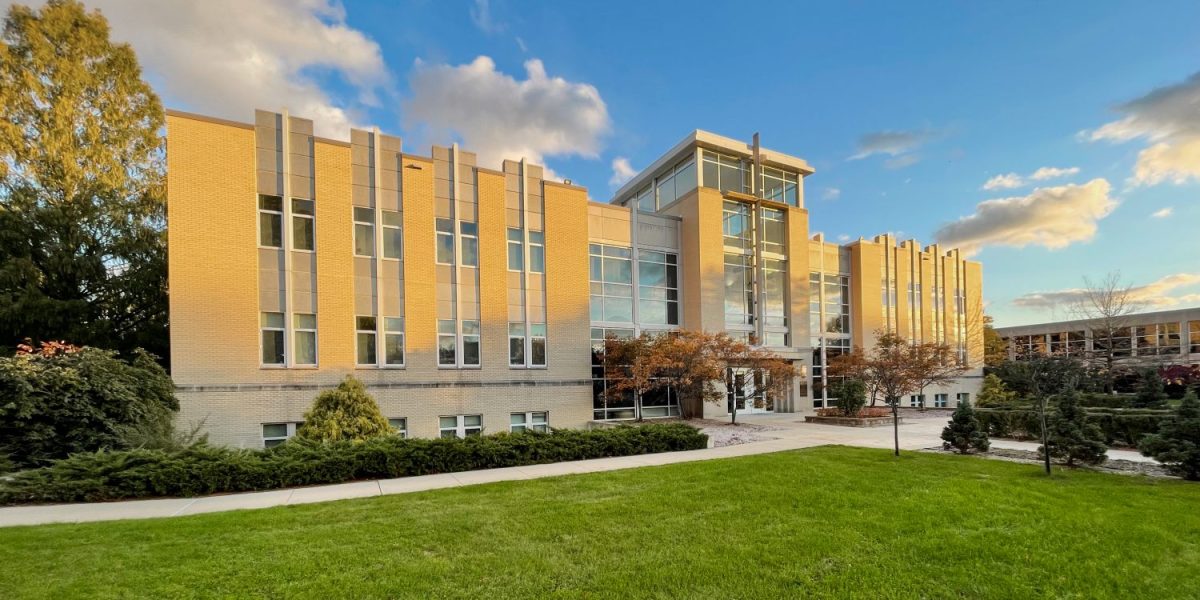 The Seventh-day Adventist Theological Seminary at Andrews University has established the Andrews Center for Community Change (ACCC). The mission of the ACCC is to help pastors in the U.S. and Canada to engage their churches with their communities.
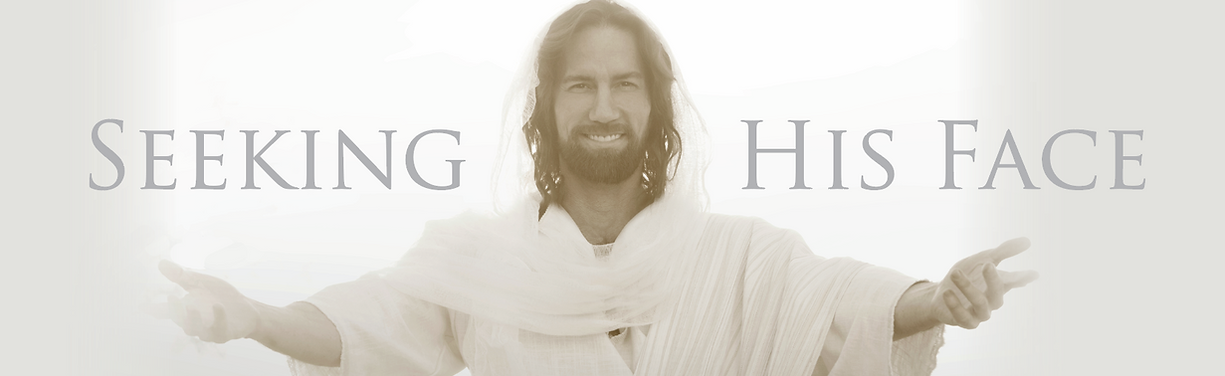 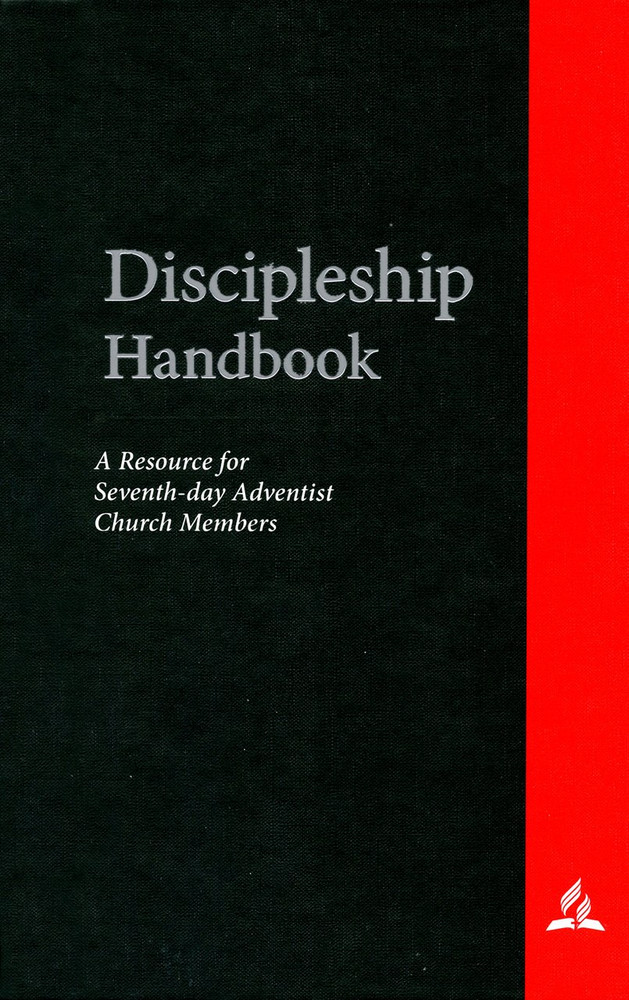 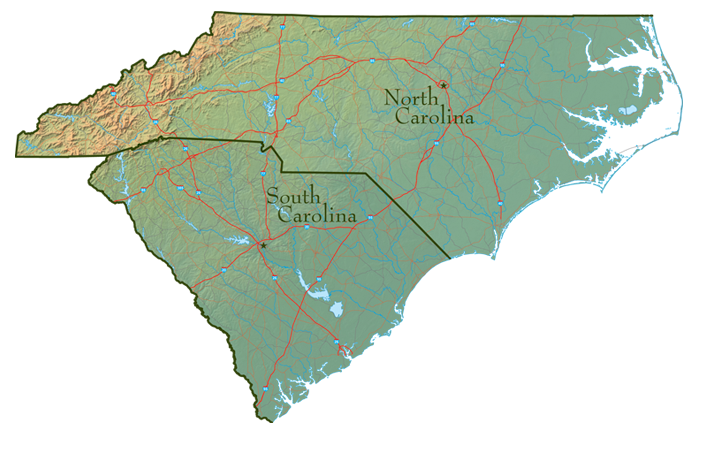 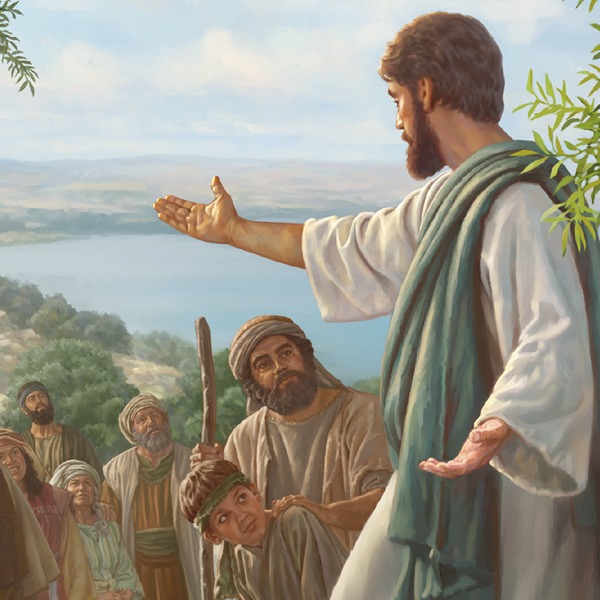 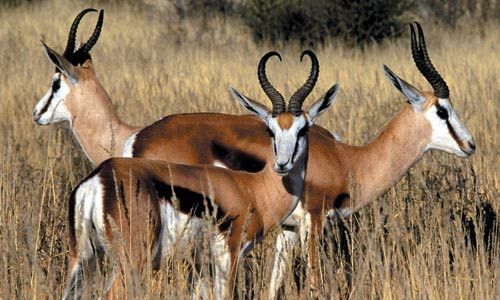 Let us think of ways to motivate one another to acts of love and good works. 25 And let us not neglect our meeting together, as some people do, but encourage one another, especially now that the day of his return is drawing near.

Hebrews 10:24-25 (NLT)
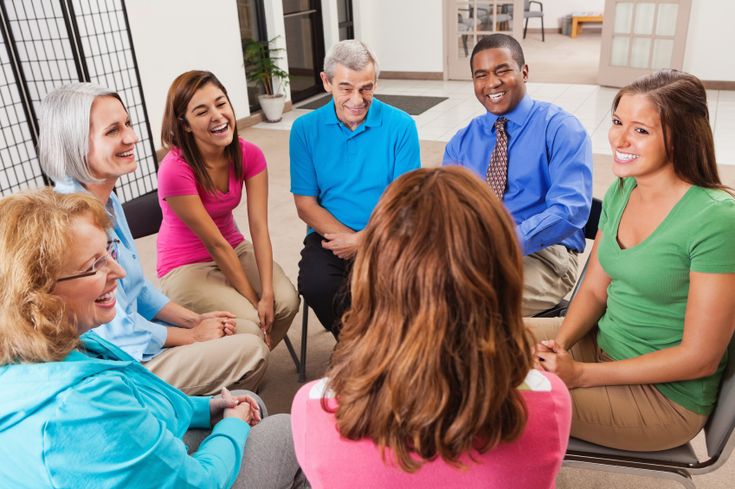 “…we can comfort those in any trouble with the comfort we ourselves receive from God.”

II Corinthians 1:4 (NIV)
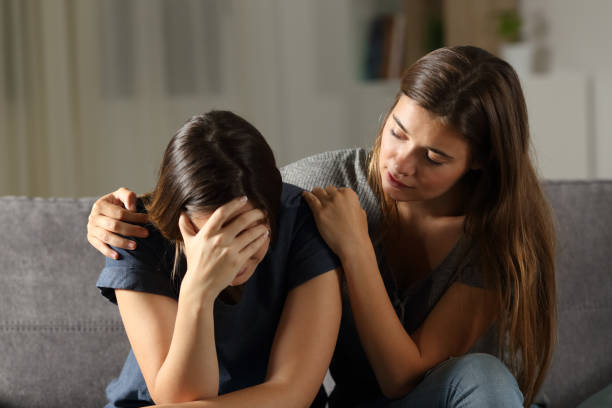 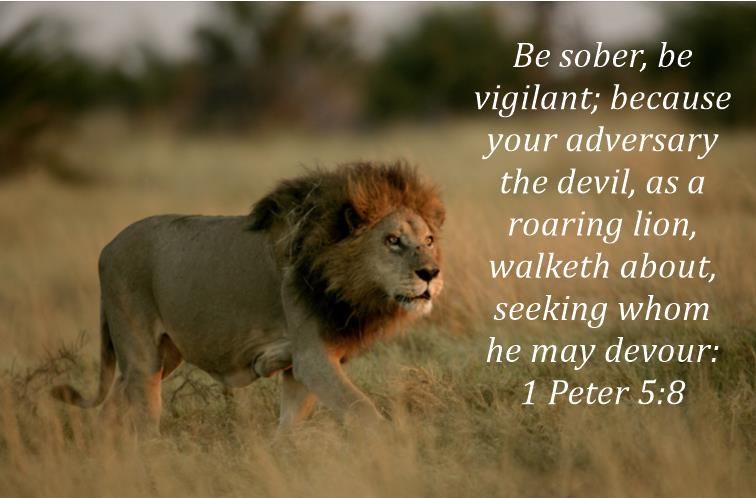 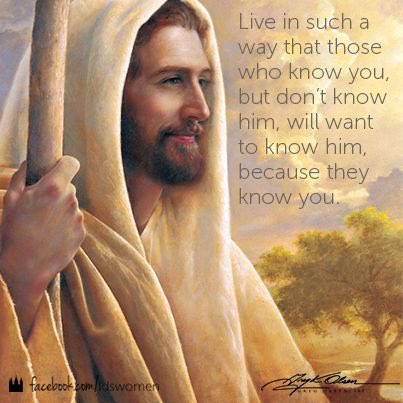 TO BE LIKE JESUS
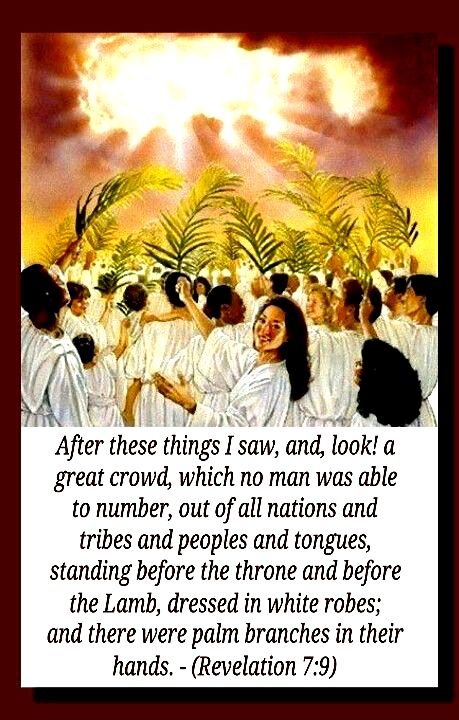 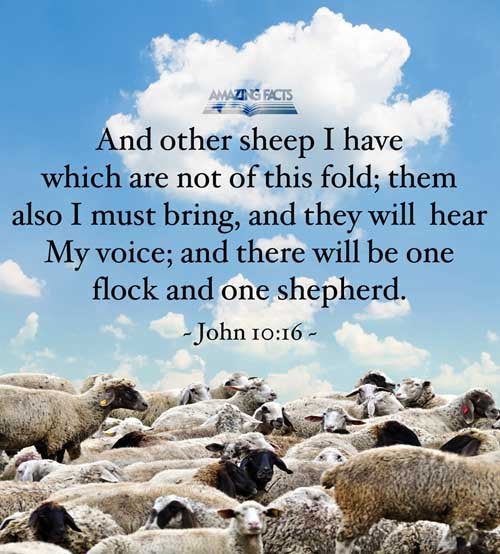 Thank you and 
May God bless each of you!
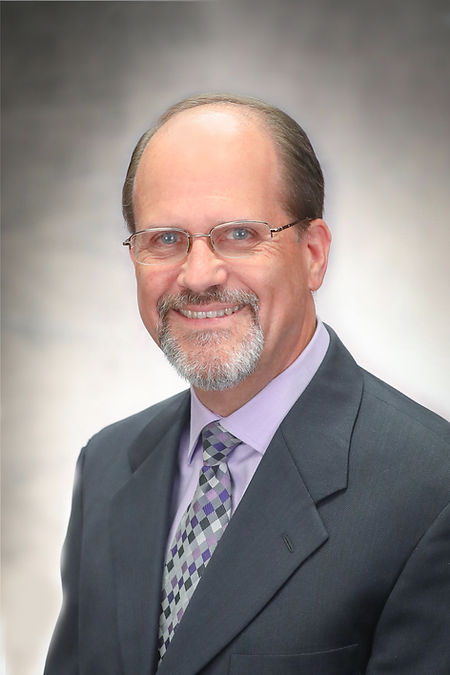 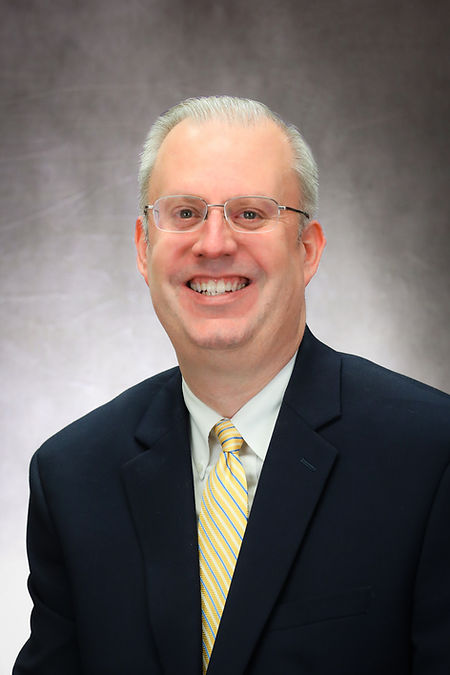 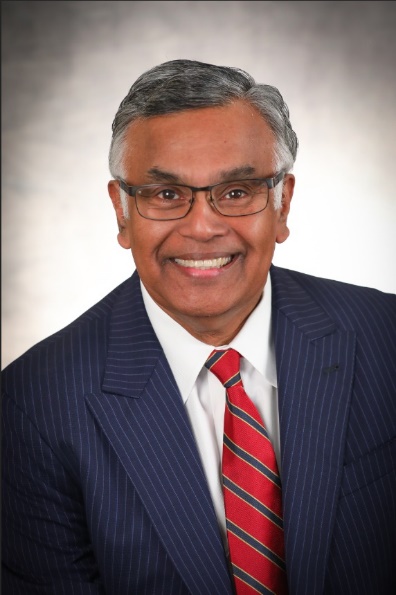 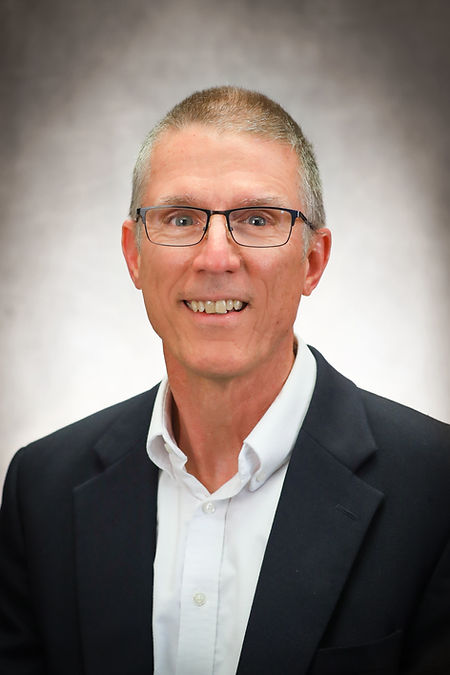 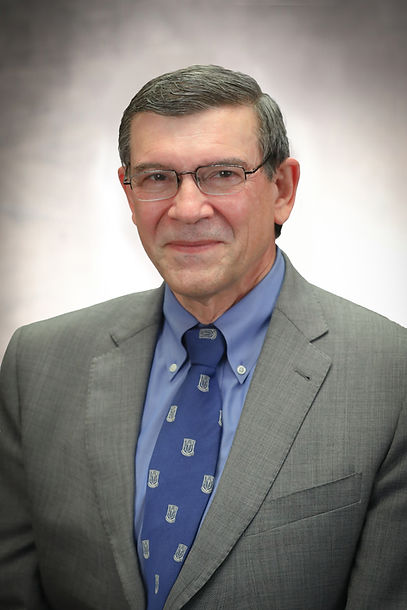 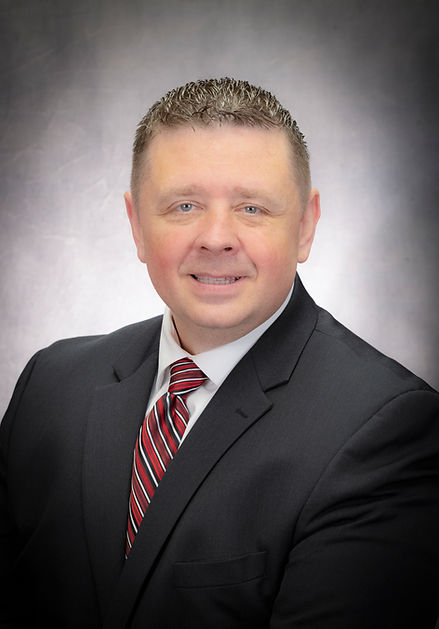 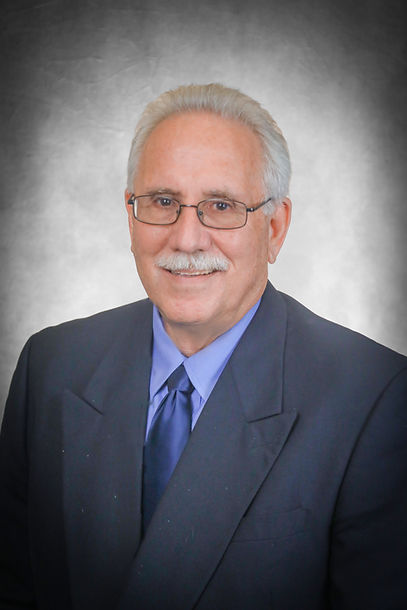 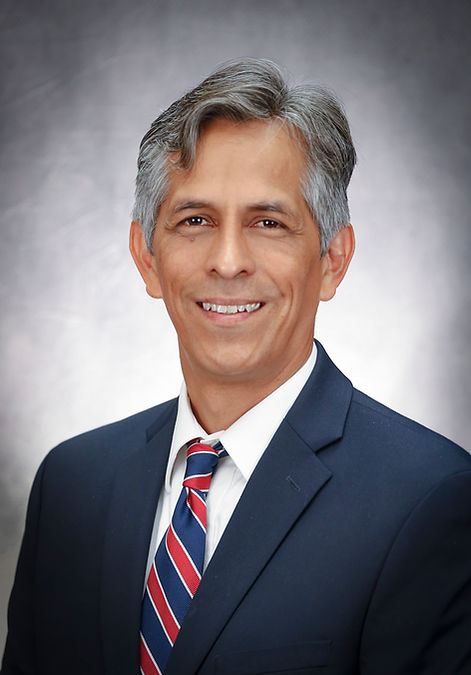